Wet natuurbescherming
Conflicten met monumentenzorg
Team Groene Regelgeving
Marit de Vries / Paul Westerbeek
Wet natuurbescherming
Natuurbeschermingswet 1998
Effecten op Natura 2000 (o.a. stikstof)
Flora- en faunawet
Effecten op soorten
Boswet
Effecten op houtopstanden
[Speaker Notes: Om in te zoomen op het probleem, ga ik proberen de zaken wat af te pellen]
Wet natuurbescherming
Natuurbeschermingswet 1998
Effecten op Natura 2000 (o.a. stikstof)
Flora- en faunawet
Effecten op soorten
Boswet
Effecten op houtopstanden
Ontheffing?
Wet natuurbescherming
Waar zit het probleem?

Monumentale panden bewonen wij vaak niet als enige. Het gaat dan met name om:
Huismus
Gierzwaluw
Vleermuizen
…en evt. andere soorten
[Speaker Notes: Oude huizen lenen zich bij uitstek voor bewoning door dit soort beesten. Kieren, scheuren etc die toegang verschaffen. Dichtmaken stuit op strijdigheid met Wnb.
Andere soorten: steenmarter, kerkuil, roofvogels, andere (niet-jaarrond beschermde) vogelsoorten]
Wet natuurbescherming
Ontheffing nodig indien sprake is van:

Vangen of doden beschermde soorten
Verstoren beschermde soorten
Vernielen of beschadigen vaste rust- of voortplantingsplaatsen


(Hoofdstuk 3 van de Wnb)
[Speaker Notes: Vangen of doden dient te allen tijde voorkomen te worden. Indien dit wel onderdeel van de aanvraag is, zoeken naar een alternatief waarbij dit niet meer het geval is. 
Vernielen of beschadigen is niet alleen met een hamer de boel te lijf gaan, maar bv. ook met de pur-spuit de toegang dichtmaken….

Dan blijft over…]
Wet natuurbescherming
Ontheffing nodig indien sprake is van:

Vangen of doden beschermde soorten
Verstoren beschermde soorten
Vernielen of beschadigen vaste rust- of voortplantingsplaatsen
Wet natuurbescherming
Wat verstoren we dan? Hoe voorkomen we dat?

Huismus en gierzwaluw
Werken buiten broedseizoen (~1 maart – 1 augustus)
(Nestplaatsen jaarrond beschermd)
Vleermuizen
Werken buiten de kwetsbare periodes (kraam-, paar-, winterperiode: per soort verschillend)
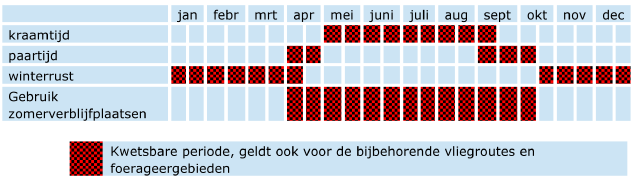 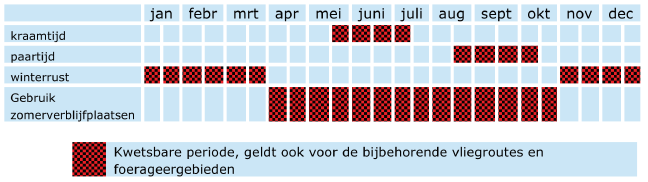 [Speaker Notes: We hebben net al gezegd: belangrijkste soorten zijn huismus, gierzwaluw en vleermuizen. Voor het gemak laten we de rest even buiten beschouwing.]
Wet natuurbescherming
Ontheffing nodig indien sprake is van:

Vangen of doden beschermde soorten
Verstoren beschermde soorten
Vernielen of beschadigen vaste rust- of voortplantingsplaatsen
Wet natuurbescherming
Als sprake is van vernieling/beschadiging, dan compensatie.

Tijdelijke compensatie
Tijdens de werkzaamheden vervangende verblijfplaatsen aanbrengen (denk aan gewenningsperiode)

Permanente compensatie
Nieuwe situatie geschikt en toegankelijk maken voor de aangetroffen soorten
Wet natuurbescherming
Huismus

Onderzoek volgens protocol
2:1 verblijfplaatsen realiseren
(Tijdelijk) nestkasten ophangen (2:1)
In de nieuwe situatie de bebouwing weer geschikt en toegankelijk maken (2:1)
Vogelvide
Vogelschroot onder 3e dakpan
(Kennisdocument Huismus BIJ12)
Wet natuurbescherming
Vogelvide (2 nestplaatsen per meter)
Wet natuurbescherming
Vogelschroot
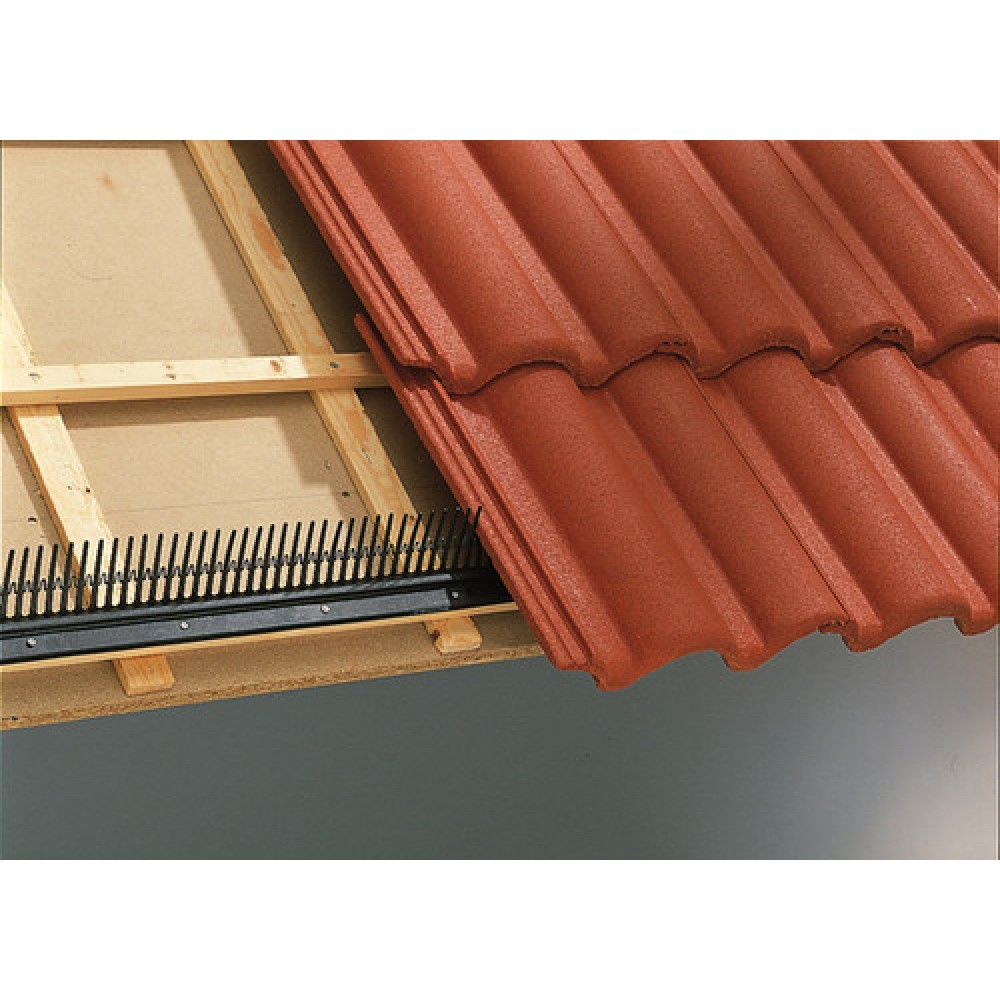 [Speaker Notes: Op de afbeelding onder de verkeerde pan!!!]
Wet natuurbescherming
Gierzwaluw

Onderzoek volgens protocol
5:1 verblijfplaatsen realiseren
(Tijdelijk) nestkasten ophangen (5:1)
In de nieuwe situatie de bebouwing weer geschikt en toegankelijk maken (5:1)
Speciale dakpannen met nestplaatsen
Duurzame nestkasten (houtbeton)
(Kennisdocument Gierzwaluw BIJ12)
[Speaker Notes: Allemaal niet zo spannend. Soort is duidelijk, wijze en mate van compensatie is duidelijk]
Wet natuurbescherming
Gierzwaluwkast (inbouw)
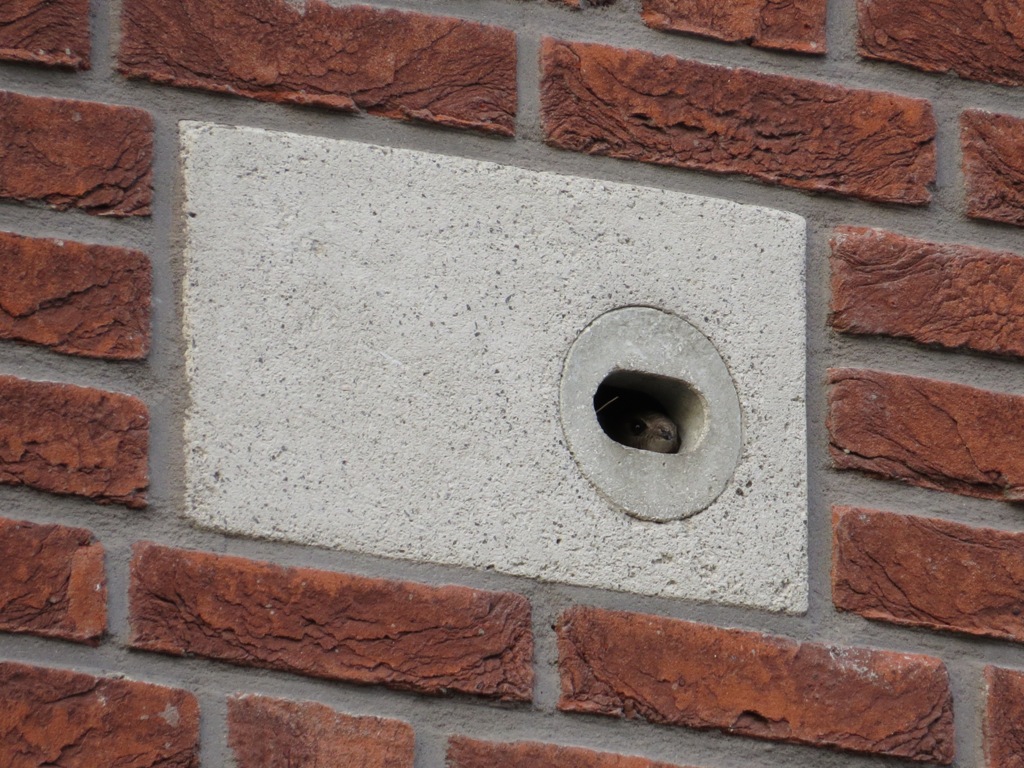 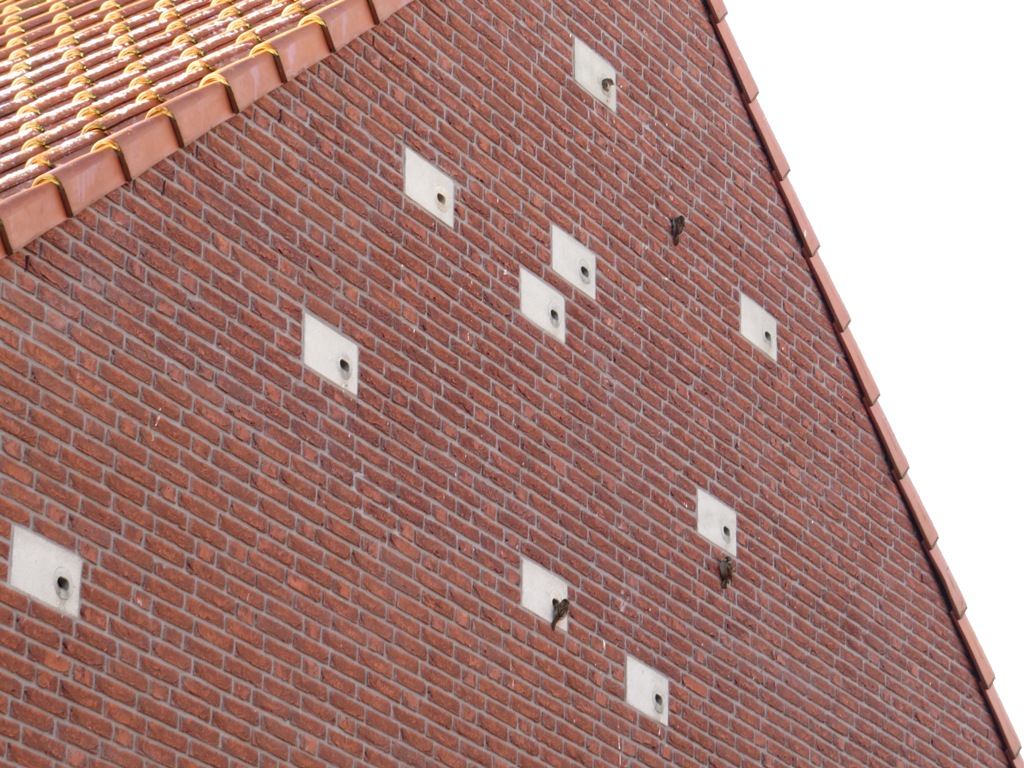 [Speaker Notes: Ik kan me voorstellen dat deze oplossing niet voor elk monument een haalbare optie is.]
Wet natuurbescherming
Gierzwaluwpan (alleen ongeïsoleerde daken!)
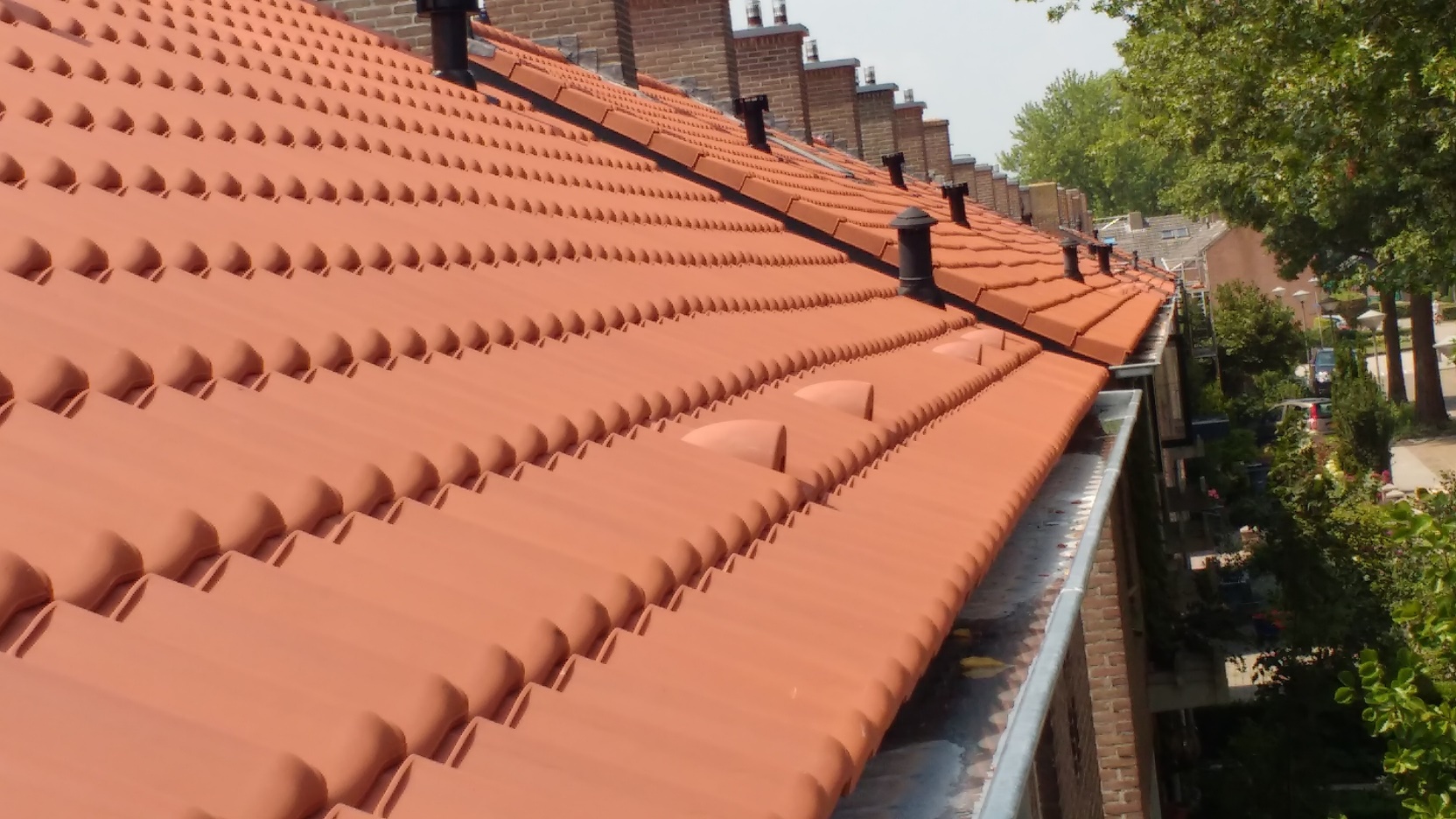 Wet natuurbescherming
Gierzwaluwkast
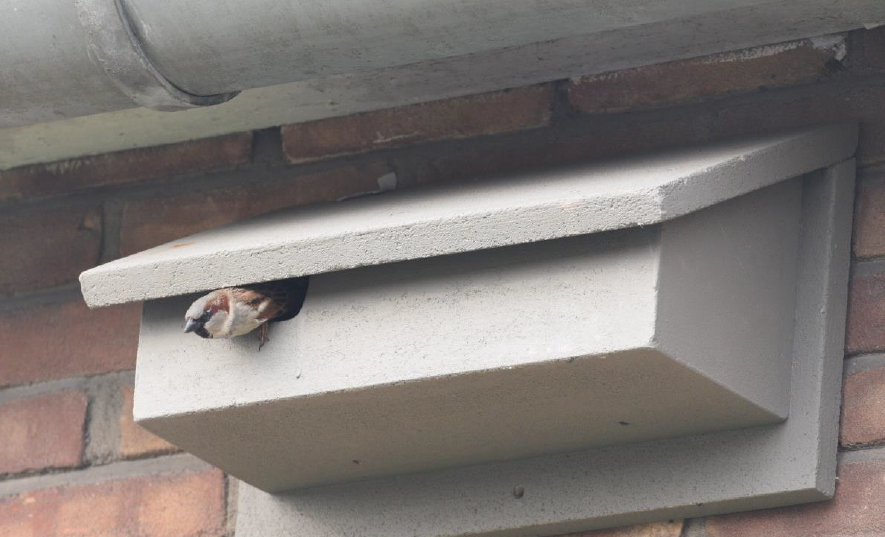 [Speaker Notes: Voor de oplettende kijker: dit is een huismus in een gierzwaluwkast]
Wet natuurbescherming
Gierzwaluwpan (gevelpan)
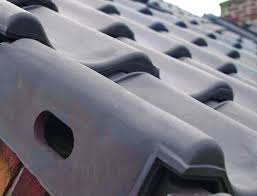 [Speaker Notes: En dat kunnen ze ook met uitwendige kasten]
Wet natuurbescherming
Gierzwaluwverblijfplaats (maatwerk)
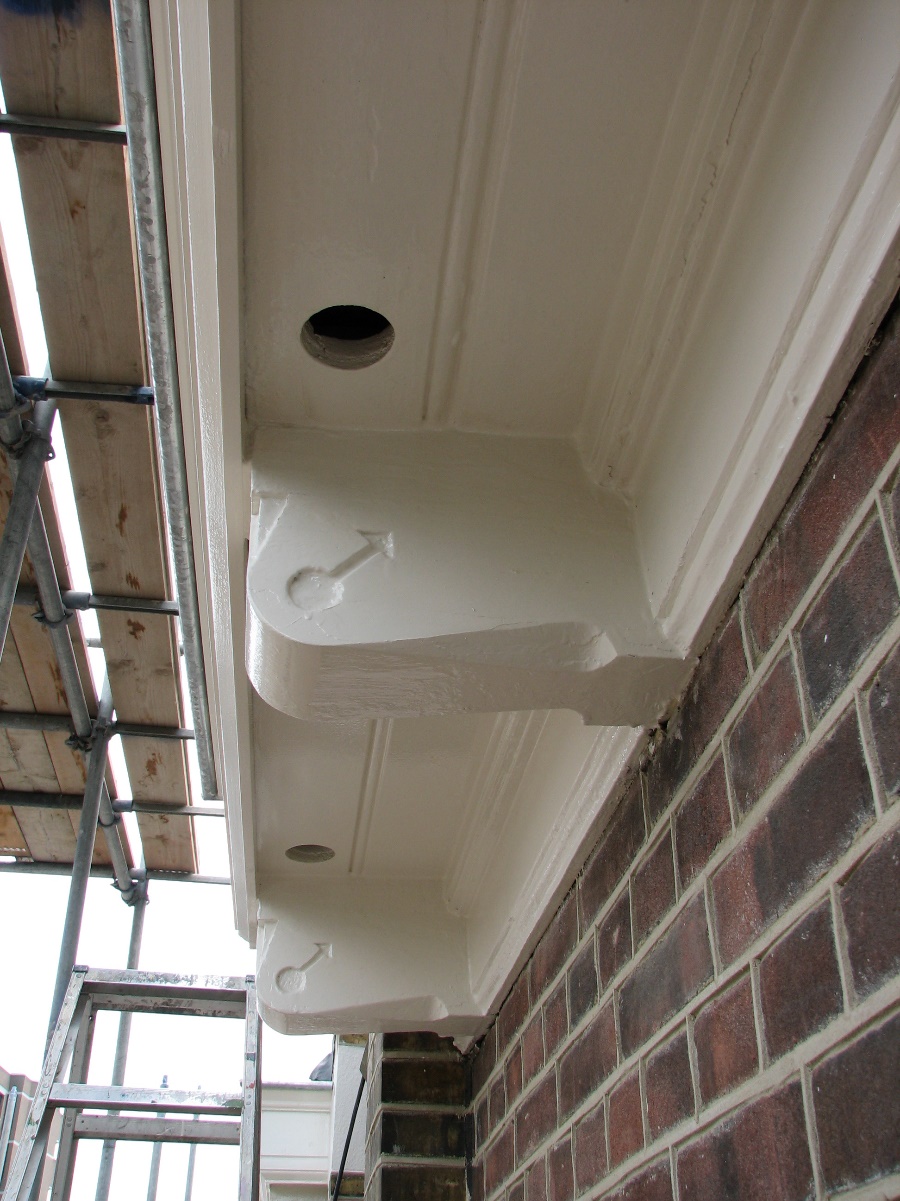 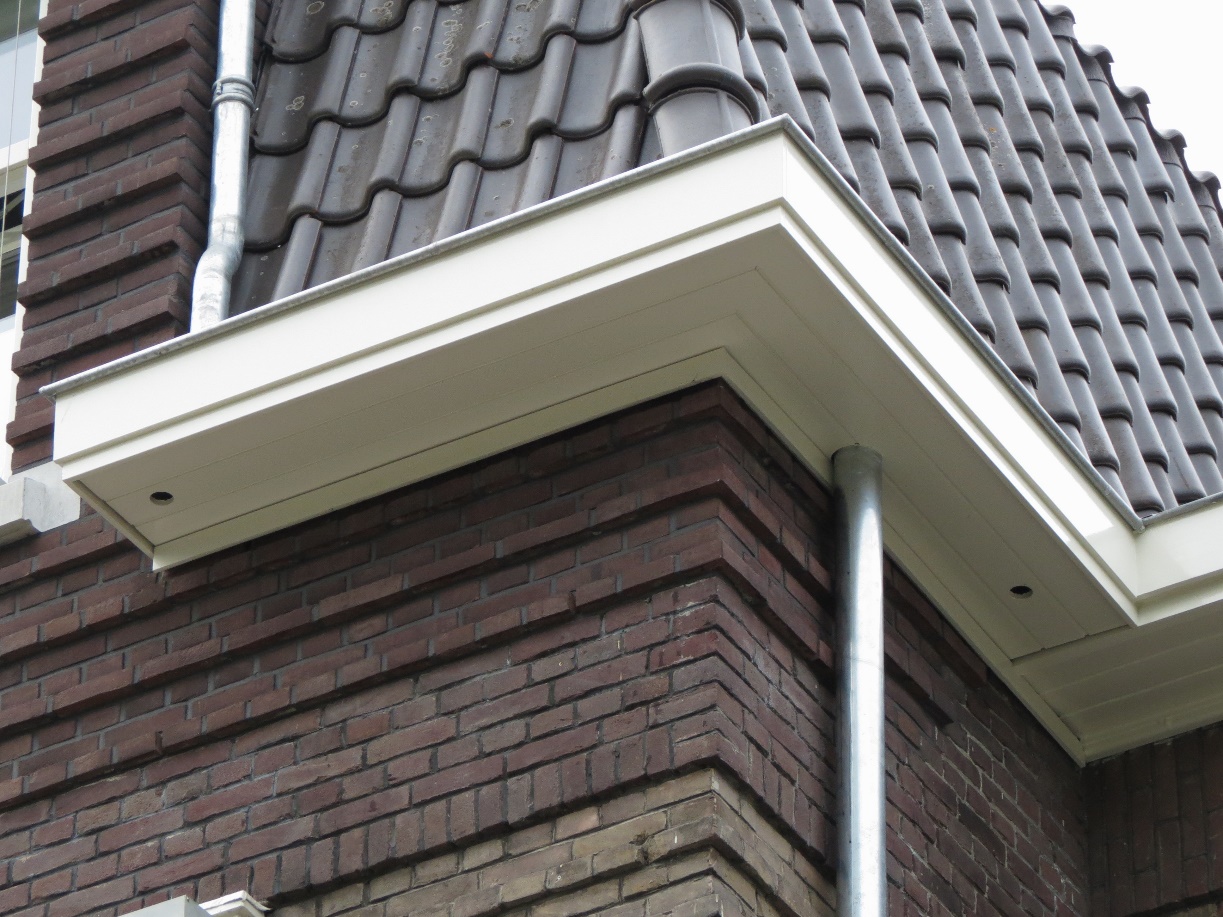 [Speaker Notes: Deze maakt meer kans in monumentale panden]
Wet natuurbescherming
Vleermuizen

Onderzoek volgens protocol
4:1 verblijfplaatsen realiseren
(Tijdelijk) vleermuiskasten ophangen (4:1)
In de nieuwe situatie de bebouwing weer geschikt en toegankelijk maken
Inbouwkasten
Spouw (voorkeursoptie)
(Kennisdocumenten vleermuissoorten BIJ12)
Wet natuurbescherming
Vleermuiskast (uitwendig)
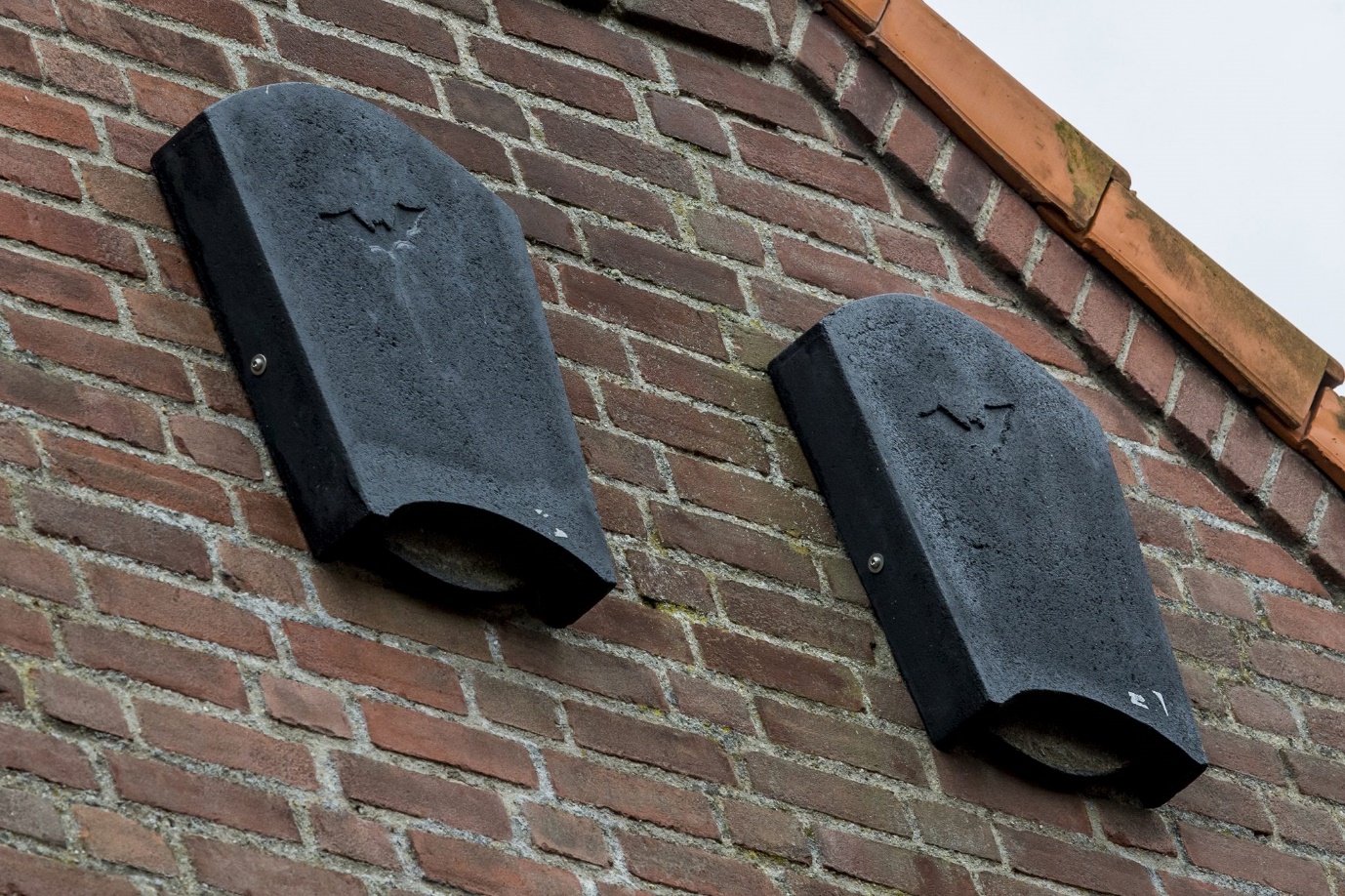 Wet natuurbescherming
Vleermuiskast (inwendig)
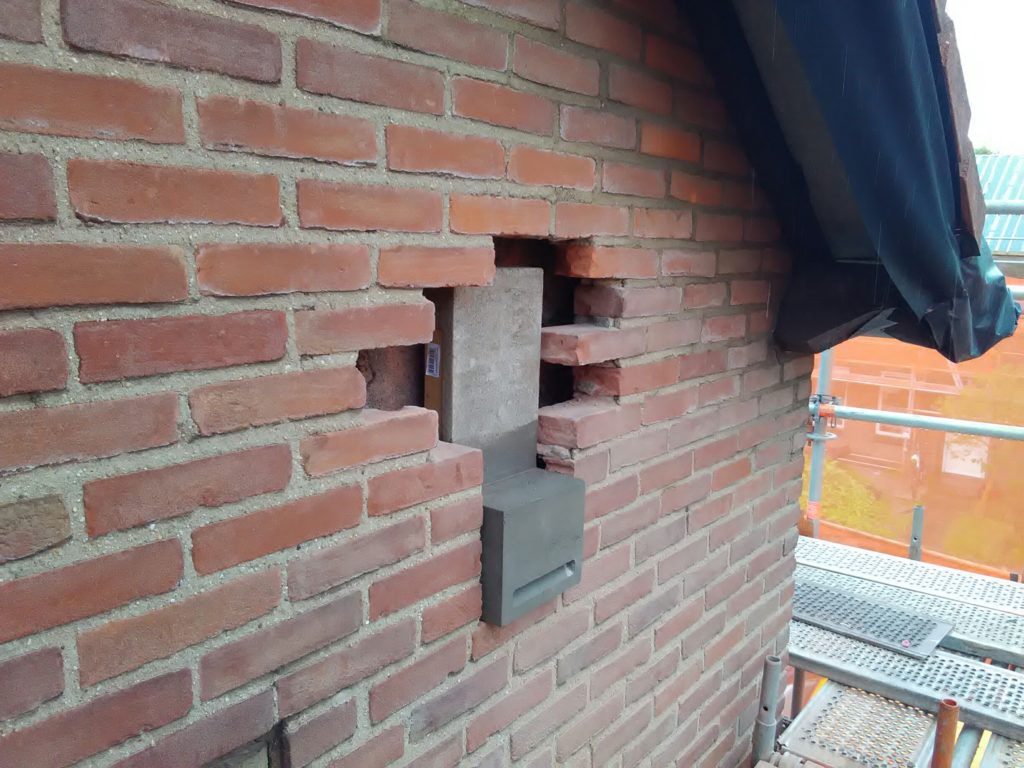 Wet natuurbescherming
Vleermuiskast (gevelbetimmering)
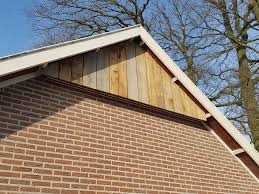 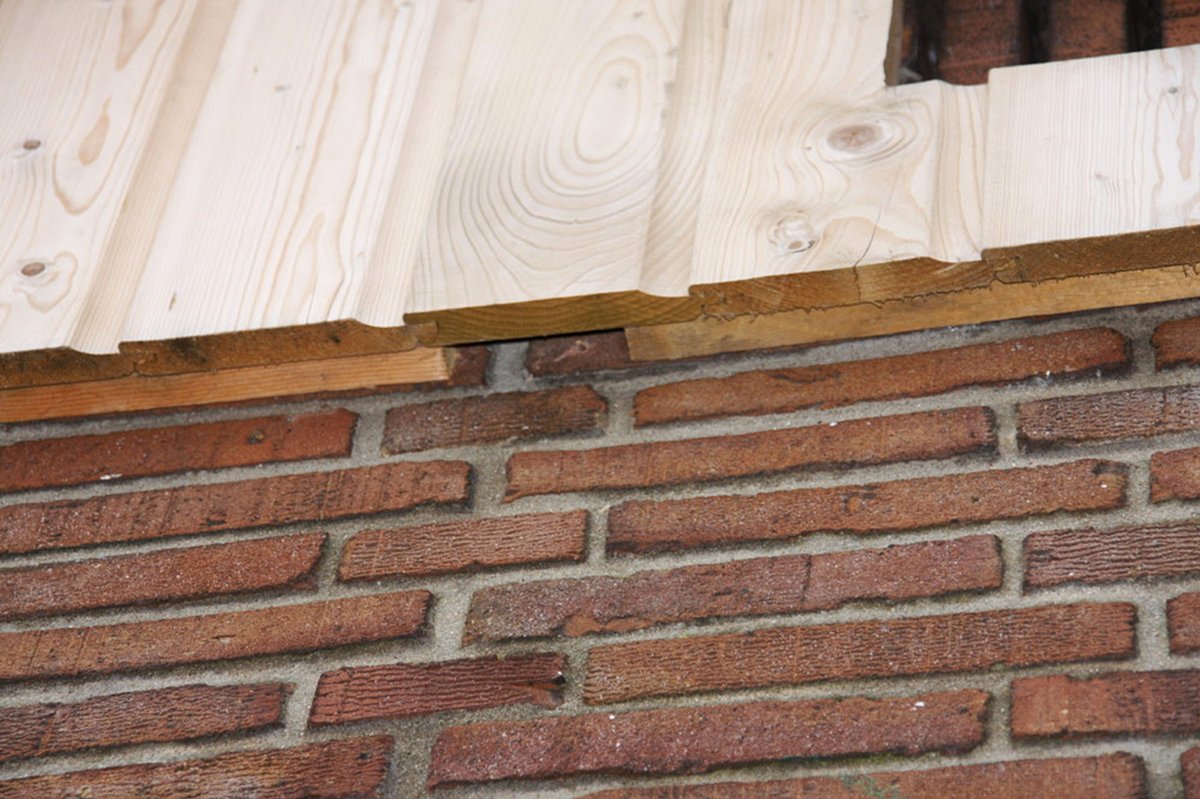 [Speaker Notes: Dit kan ook bij bv. boeiboorden toegepast worden.]
Wet natuurbescherming
Vleermuizen zijn het meest vertragend, maar waarom?
Onderzoek kost tijd
Kraam- , paar- en winterverblijven (ca. 1 jaar)
Gewenningsperiode
3 tot 6 maanden (afhankelijk van de soort en type verblijfplaats)
Onderzoek noodzakelijk
~20 soorten vleermuizen in Nederland
Elke soort behoeft andere compensatie(!)
[Speaker Notes: Huismus en gierzwaluw: soort is duidelijk, wijze van compensatie is simpel, onderzoek enkel in broedseizoen]
Wet natuurbescherming
Vleermuisverblijfplaatsen in en om een monument. Een voorbeeld:

Onder de dakpannen
laatvlieger, gewone dwergvleermuis
In de spouw
meervleermuis, gewone dwergvleermuis
Open ruimten (bv. kerkzolder)
gewone grootoorvleermuis
In holle bomen
rosse vleermuis, ruige dwergvleermuis
[Speaker Notes: Om het moeilijker te maken, houden deze soorten zich niet strikt aan de regels]
Wet natuurbescherming
Het probleem zit hem dus voornamelijk in de tijd

Onderzoek
Gewenningsperiode
Vergunningsprocedure
Oplossing?
Wet natuurbescherming
Tijdwinst door:
Op onderzoek kan geen tijdswinst behaald worden
Tijdelijke compensatie vroegtijdig ophangen
gewenningsperiode parallel aan onderzoek (risico!)
Ontheffing vs. vvgb
reguliere procedure vs. uitgebreide procedure

Gedragscode of vrijstelling helaas geen optie
toepasbaar op soort, niet op soortgroep
Wet natuurbescherming
Enige echte oplossing (op dit moment):

Goede voorlichting door ons
Bewustwording van de markt
Vraag op tijd aan!
Loop je tegen problemen aan? Betrek ons op tijd.
wnb@fryslan.frl / 058 292 8995
Wet natuurbescherming
Vragen?